Oinarrizko Lerro Jarraitzailea
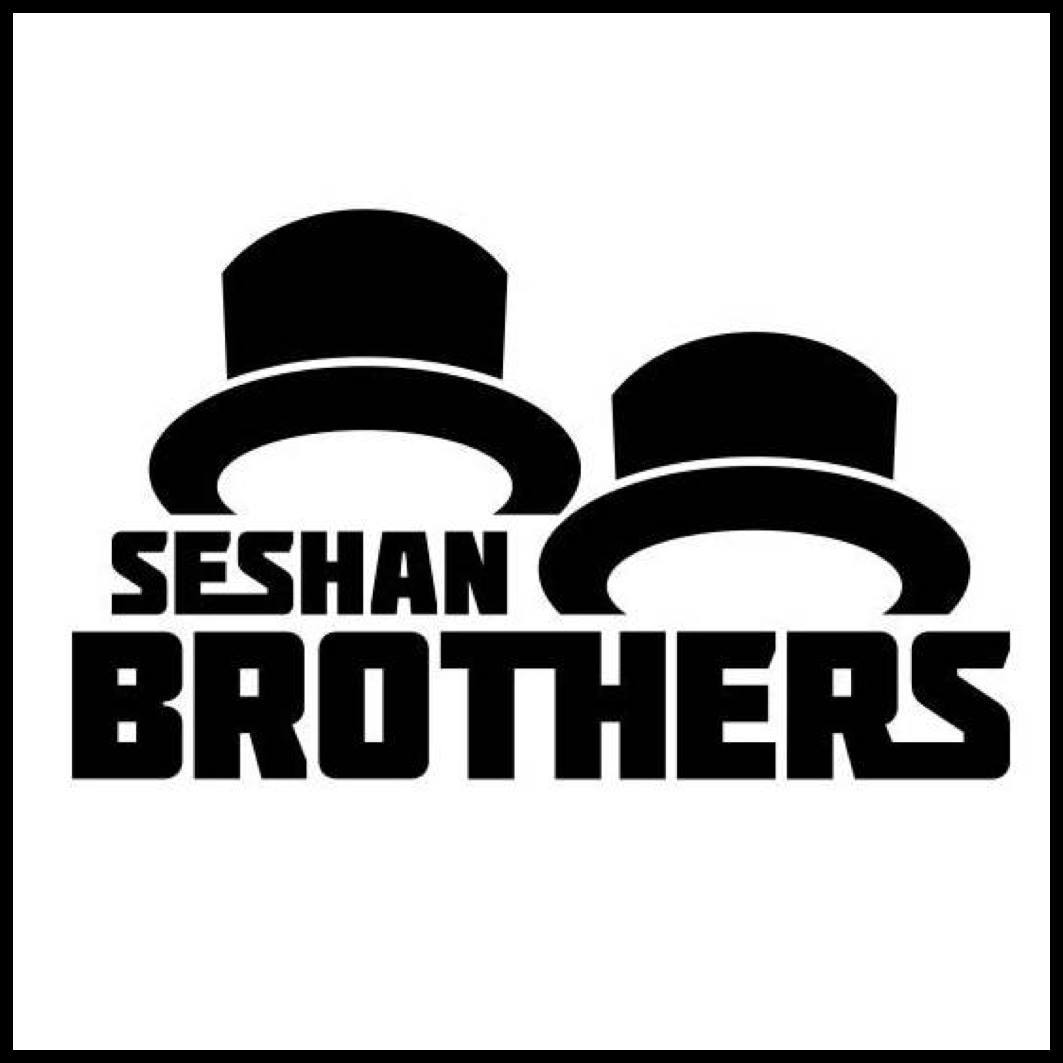 EV3 PROGRAMAZIO GAIA HASIBERRIENTZAKO
© 2018 EV3Lessons.com
GAI HONEN HELBURUAK
Zelan gizakiek eta errobotek lerroak jarraitzen dituztela ikasi.
Errobotak lerro bat jarrai dezala kolore sentsorearekin “Color Mode” moduan.
Lerro bat jarraitzea sentsorea piztu arte ikastea.
Lerro bat jarraitzea distantzia jakin batean ikastea.
Sentsoreak, loopak eta etengailuan nahasten ikasi.
2
© 2018 EV3Lessons.com
IRAKSALEARENTZAKO IRIZPIDEAK
4-7 diapositibak animatuak dira. Gomendatzen ditugu diapositiba hauek ikasleek ulertzeko zelan erabili kolore sentsorea, eta zelan gizakiek eta errobotek lerroa jarraitzen duten.
Ereduaren kopia bana emaiozu ikasleei edota ikasle taldeei.
#1 erronka 10 diapositiban hasten da, eta #2 erronka 13 diapositiban hasten da.
Eztabaida gida 16 diapositiban kokatuta dago.
Ikasle aurreratuek EV3Lessons.com webgunean lerro jarraitzaile aurreratuagoak aurkitu ahal dituzte.
3
© 2018 EV3Lessons.com
ERDITIK JARRAITZEN?
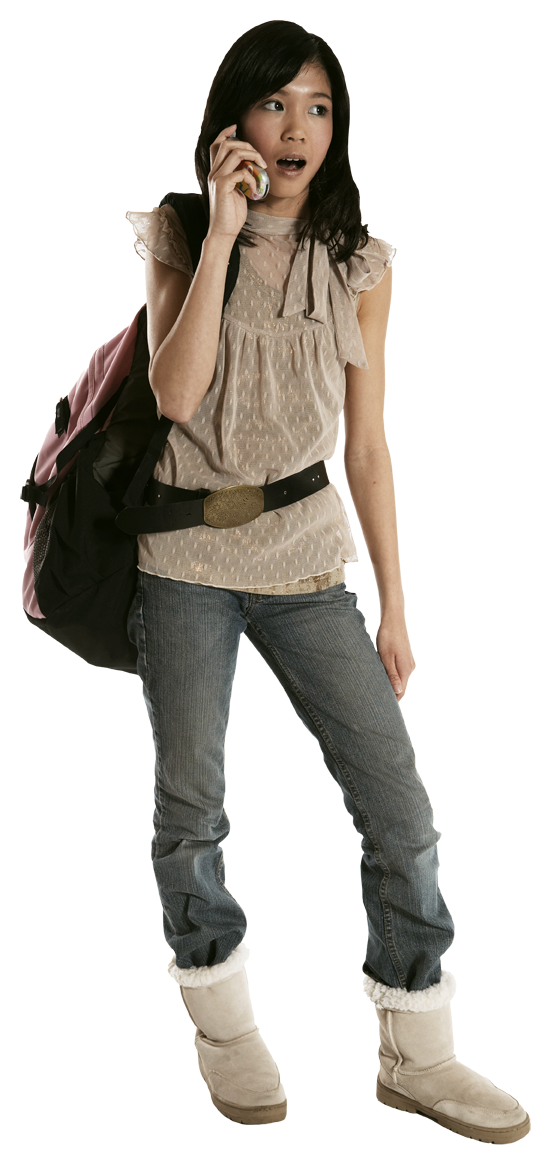 Gizakiek lerroa erditik jarraitzea nahiago dute.  
Ikus dezagun zelan errobotek Kolore sentsorea erabiltzen duten.
Ze galdera mota egin dezakegu sentsore honi buruz?
Lerroan zaude?
4
© 2018 EV3Lessons.com
Beltz kolorearen gainean badago, jarraitu aurrera.
Kolore zuriaren gainean badago biratu ezkerrera lerro beltzera itzuttzeko.

Funtzionatzen duela dirudi…
5
© 2018 EV3Lessons.com
Kolore beltzaren gainean badago, jarraitu aurrera.
Kolore zuriaren gainean badago biratu eskuinetara lerro beltzera itzultzeko.

EZ… nire errobotak ihes egiten du...

Errobotak eskuineko izkina uzterakoan ez du funtzionatzen!
6
© 2018 EV3Lessons.com
LERROA JARRAITZEN ERROBOT BAT BEZALA
Zergatik gizakiak lerroaren erdialdea jarraitu dezake?
Gizakiak aurrera begira dezake.
Gizakiak lerro guztia eta inguruak ikus ditzake.
Gizakiak bi aldeak ikus ditzake eta zein aldean dagoen daki.

Zergatik errobotak ezin du berdina egin?
Ezin du eskuineko aldea ezkerreko aldetik bereiztu.
Zelan jakin dezakegu errobotak beti lerroaren ALDE BERDINETIK ihes egingo duela?
Errobotak alde bat jarrai dezake?
Errobotak beti alde berdinetik ihes egingo du ertz batetik joaten bada.
Ikus dezagun zelan funtzionatzen duen…
7
© 2018 EV3Lessons.com
ERROBOTAK LERROAREN ERTZA JARRAITZEN DU
Ezkerreko ertza
Eskuineko ertza
Beltz gainean: ezkerraZuriaren gainean: ezkuina
Si sobre negro: derechaSi sobre blanco: izquierda
Errobotak erabakitzen du ze aldetara biratzen duen beste kolore bat ikusterakoan.

Aldea jarraitzen ari den ertzaren arabera erabakitzen da
8
© 2018 EV3Lessons.com
EGIN EZAZU ERROBOTA ERTZ EGOKIAN HASTEA
✗
✔
✔
9
© 2018 EV3Lessons.com
LERRO JARRAITZAILEAREN ERRONKA #1
1: Idati programa bat ESKUINEKO ertza jarraitzen duena.
Aholkuak: Zure sentsoreak beltza ikusterakoan, biratu eskuinetara. Zure sentoreak zuria ikusterakoan, biratu ezkerretara. Erabili loopak eta etengailuak.
2: Saiatu lerro desberdinekin.
Lerro jarraitzaileak lerro zuzenetan era kurbetan berdin eragin zuen?
3: Horrela ez bada izan, erabili balio txikiagoak norabiderako – 50en ordez. 
Hobero doa kurbetan?
B
B
C
C
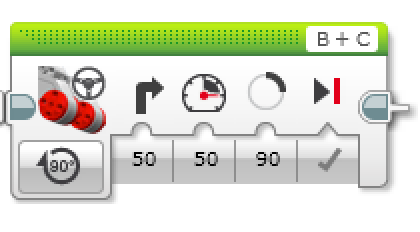 10
© 2018 EV3Lessons.com
LERRO JARRAITZAILEAREN ERRONKAREN EMAITZA
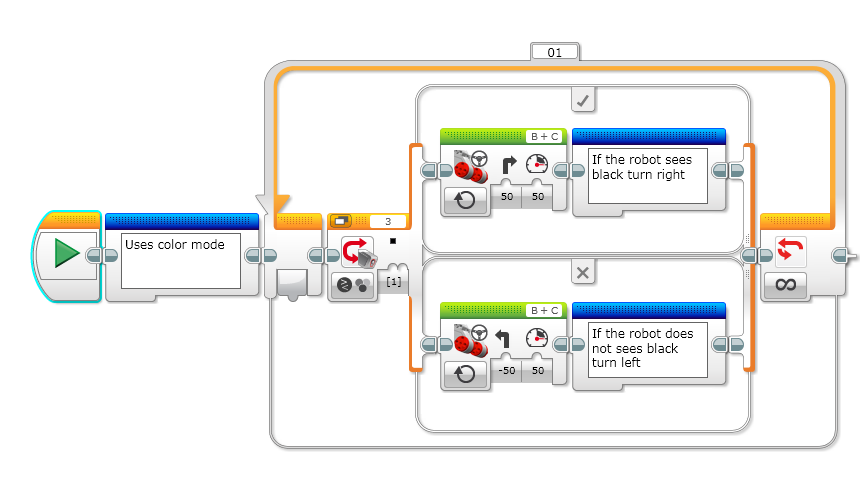 Errobotak beltza ikusten badu biratu eskuinera
“Color mode” erabiltzen du
Errobotak beltza ikusten ez badu biratu ezkerrera
Programa honek eskuineko edo ezkerreko ertza jarraitzen du?
Errobotak eskuineko ertza jarraitzen du.
11
© 2018 EV3Lessons.com
[Speaker Notes: Right side]
#1 ERRONKAREN EMAITZA
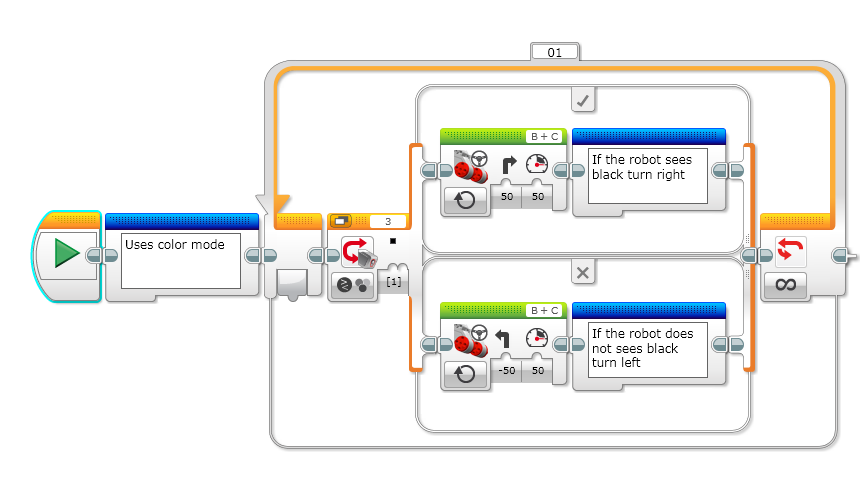 Errobotak beltza ikusten badu biratu eskuinera
“Color mode” erabiltzen du
Errobotak beltza ikusten ez badu biratu ezkerrera
Lerro jarraitzaile honek beti jarraitzen du. Zelan geldiarazten dugu?
Aldatu ezazu looparen amaitzeko baldintza.
12
© 2018 EV3Lessons.com
[Speaker Notes: Right side]
LERRO JARRAITZAILEAREN ERRONKA #2
1: Egin lerro jarraitzaile bat ukimen sentsorea ukitzerakoan gelditzen dena.

2: Egin lerro jarraitzaile bat distantzia jakin bat mugitu ostean gelditu egiten dena.
13
© 2018 EV3Lessons.com
#2 ERRONKAREN EMAITZA:SenTSOREA
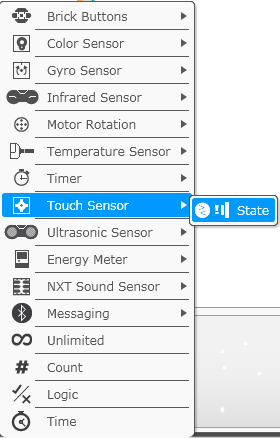 14
© 2018 EV3Lessons.com
#2 ERRONKAREN EMAITZA: DISTANTZIA JAKINA
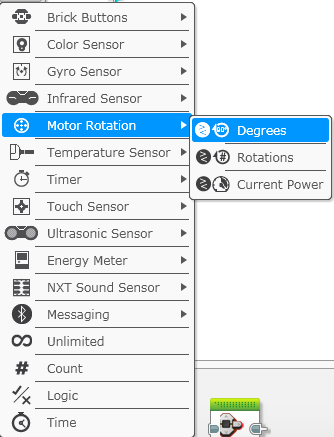 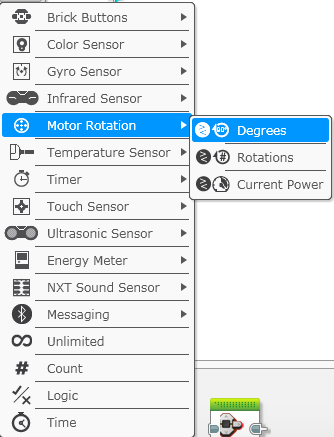 15
© 2018 EV3Lessons.com
EZTABAIDA GIDA
Zergatik da garrantzitsua errobotak lerroaren ertz berdina jarraitzea?
	Errobotak bakarrik jakin dezake lerroan dagoen ala ez. 
Hau oinarrizko lerro jarraitzaile bat da. Zeintzuk dira jarraitzaile honen abantailak? Hobetu daitekela uste duzu?
	Jarraitzaile honekin errobota asko mugitu egiten da. Gai aurreratuagoetan jarraitzaile hobeak daude.
Ze sentsorek neurtzen du ibilitako distantzia?
	#2 erronkan erabilitako biraketa sentsoreak gurpilen bueltak zenbatzen ditu.
Zelan idatziko zenuke sentsore baten programa lerro beltz bat ikusterakoan gelditu egiten dena? Edo beste kolore bat?
	 Aldatu looparen geldiarazteko baldintza kolore sentsorea erabiltzeko.
16
© 2018 EV3Lessons.com
KREDITUAK
Gai hau Sanjay Seshan-ek eta Arvind Seshan-ek egin zuten.
Gai gehiago aurkitu ahal dituzu www.ev3lessons.com webgunean.
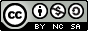 Lan hau Creative Commons Attribution-NonCommercial-ShareAlike 4.0 International License lizentziaren eraginaren azpian dago.
17
© 2018 EV3Lessons.com